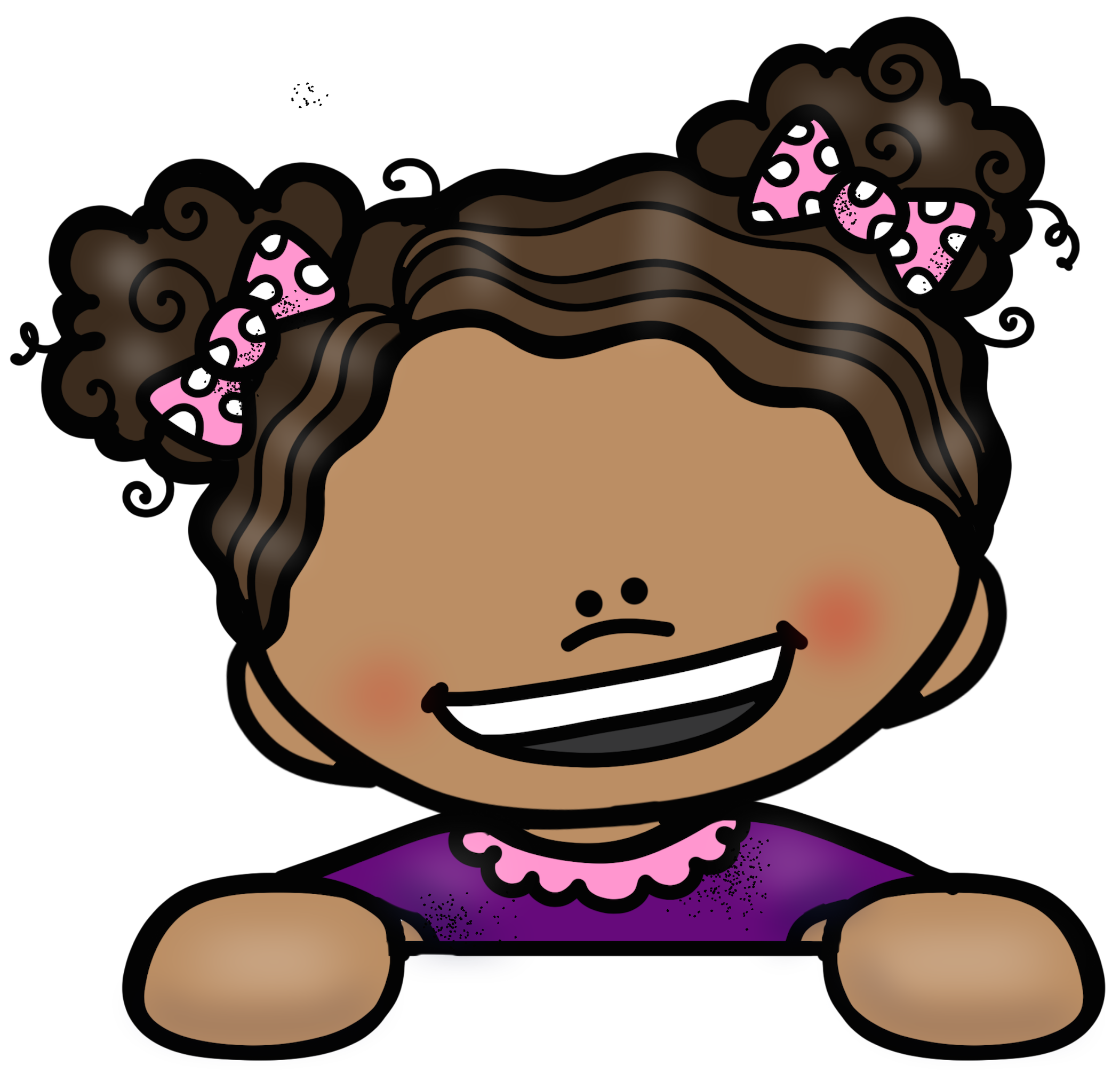 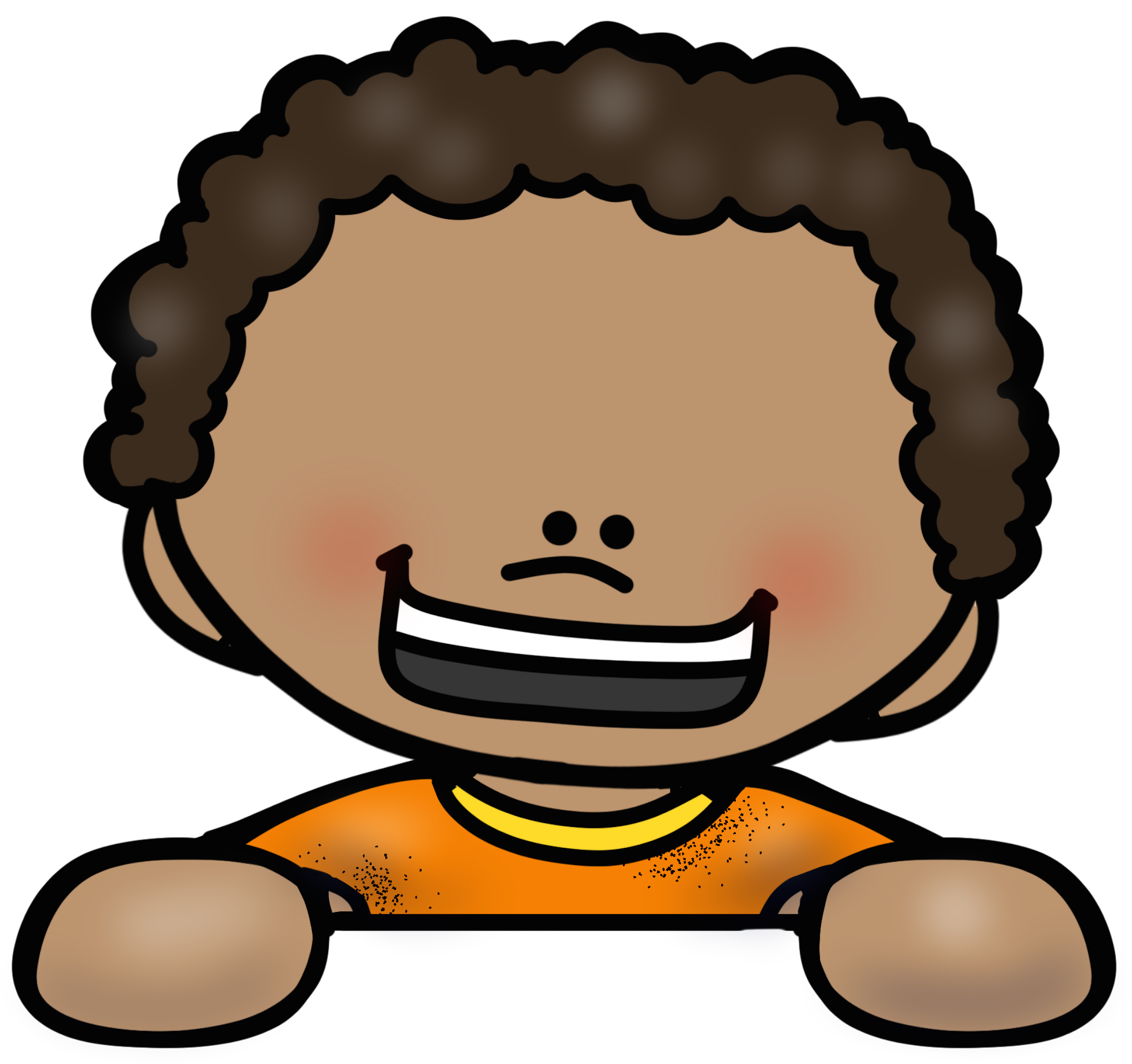 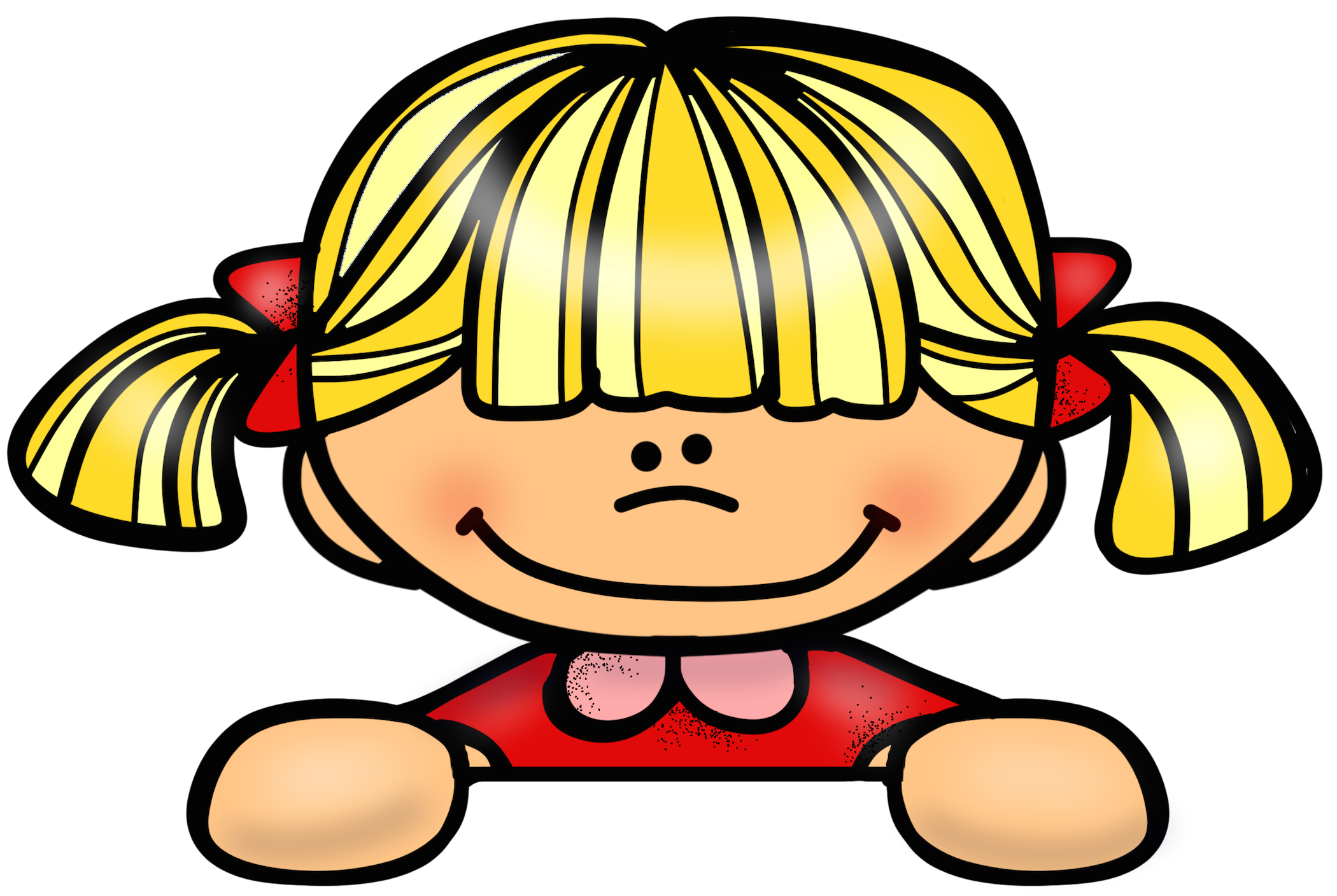 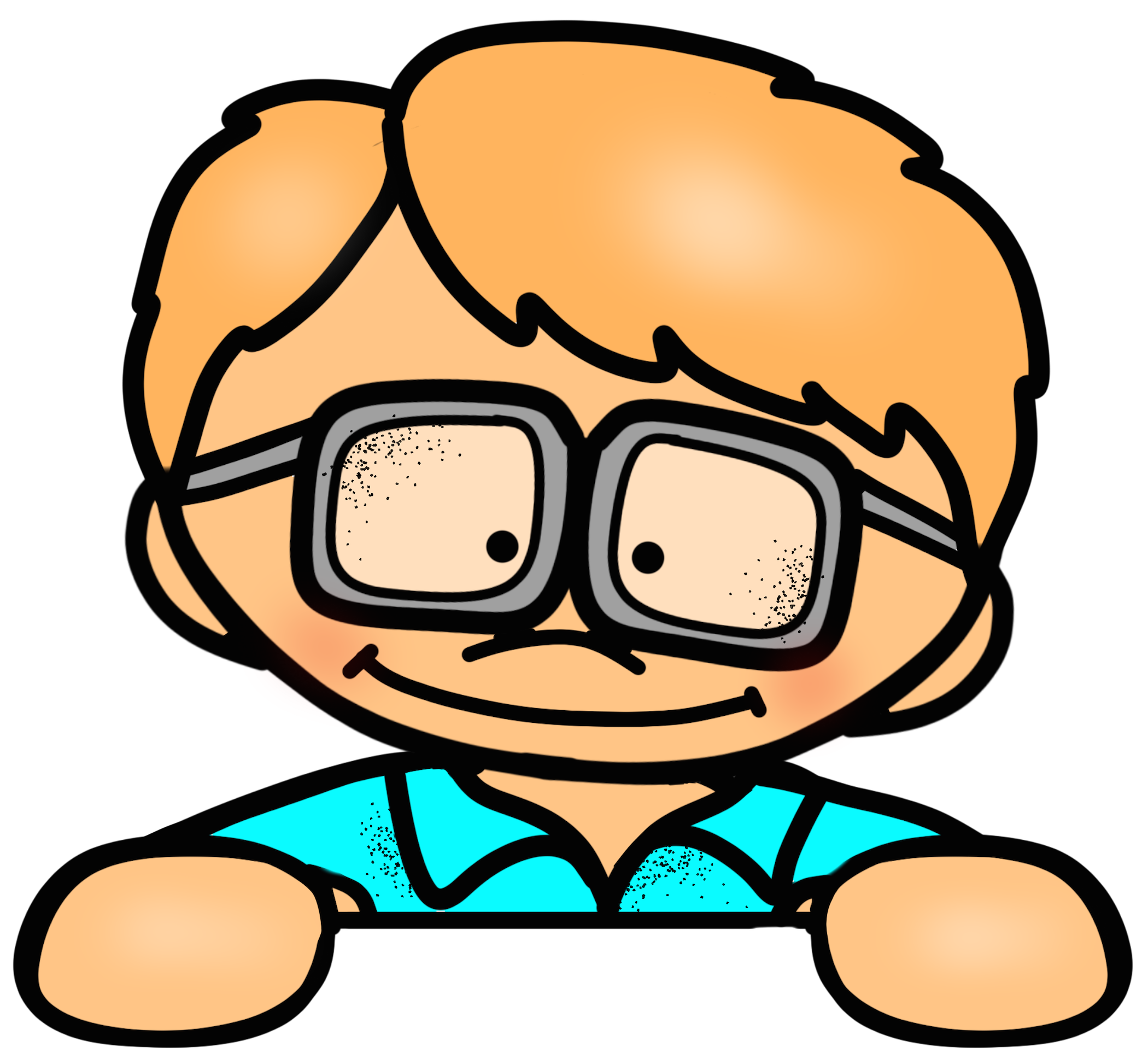 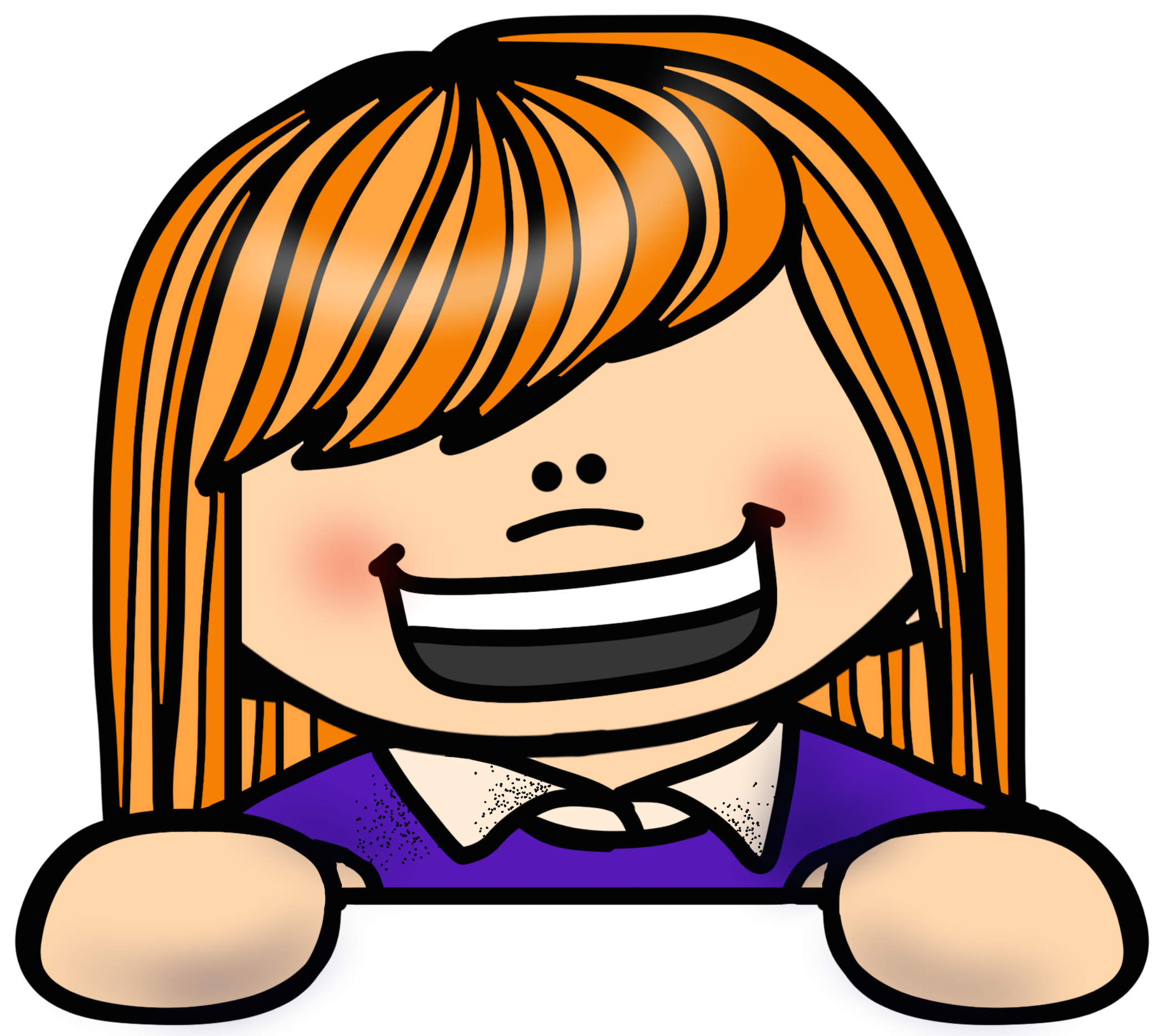 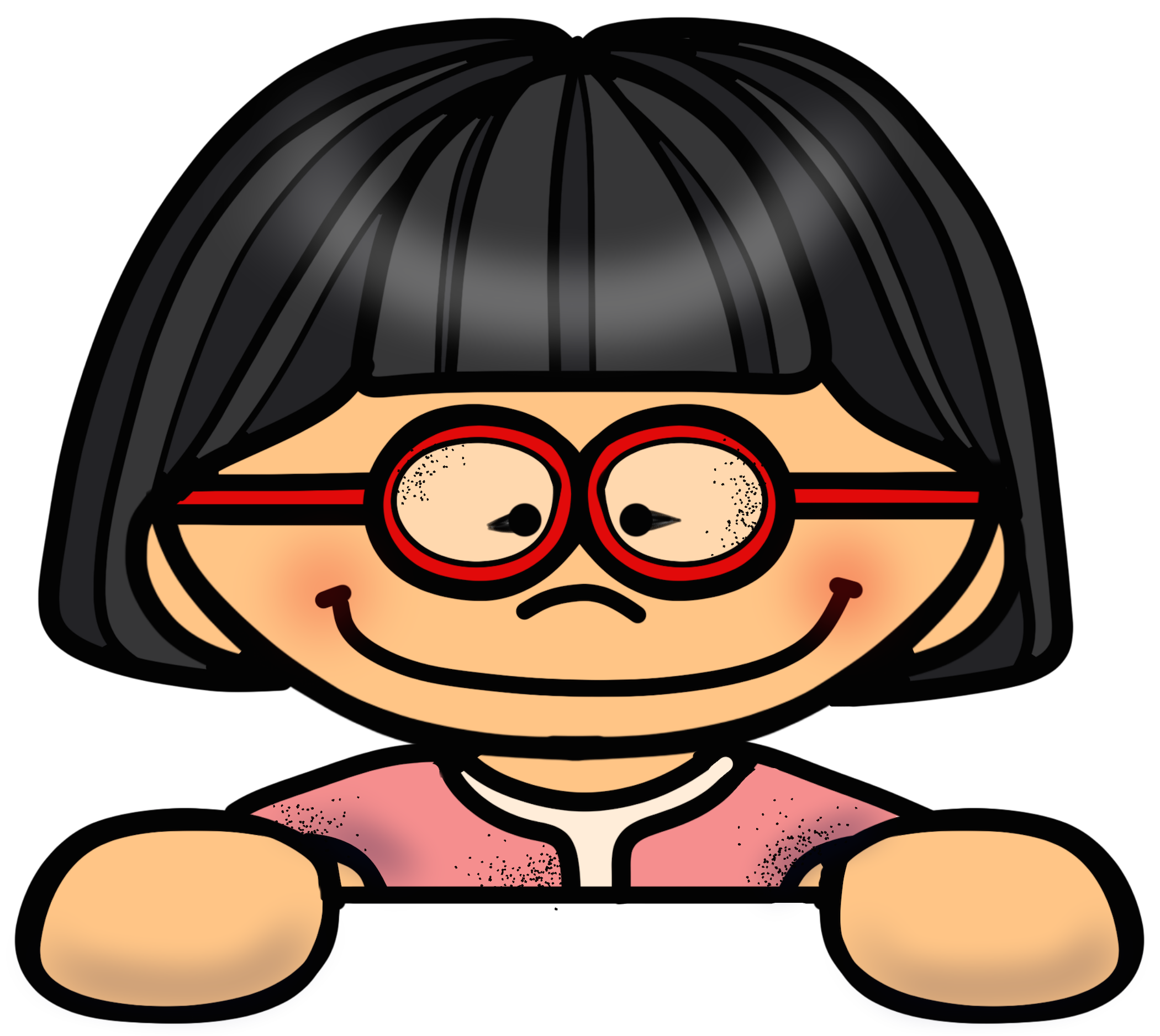 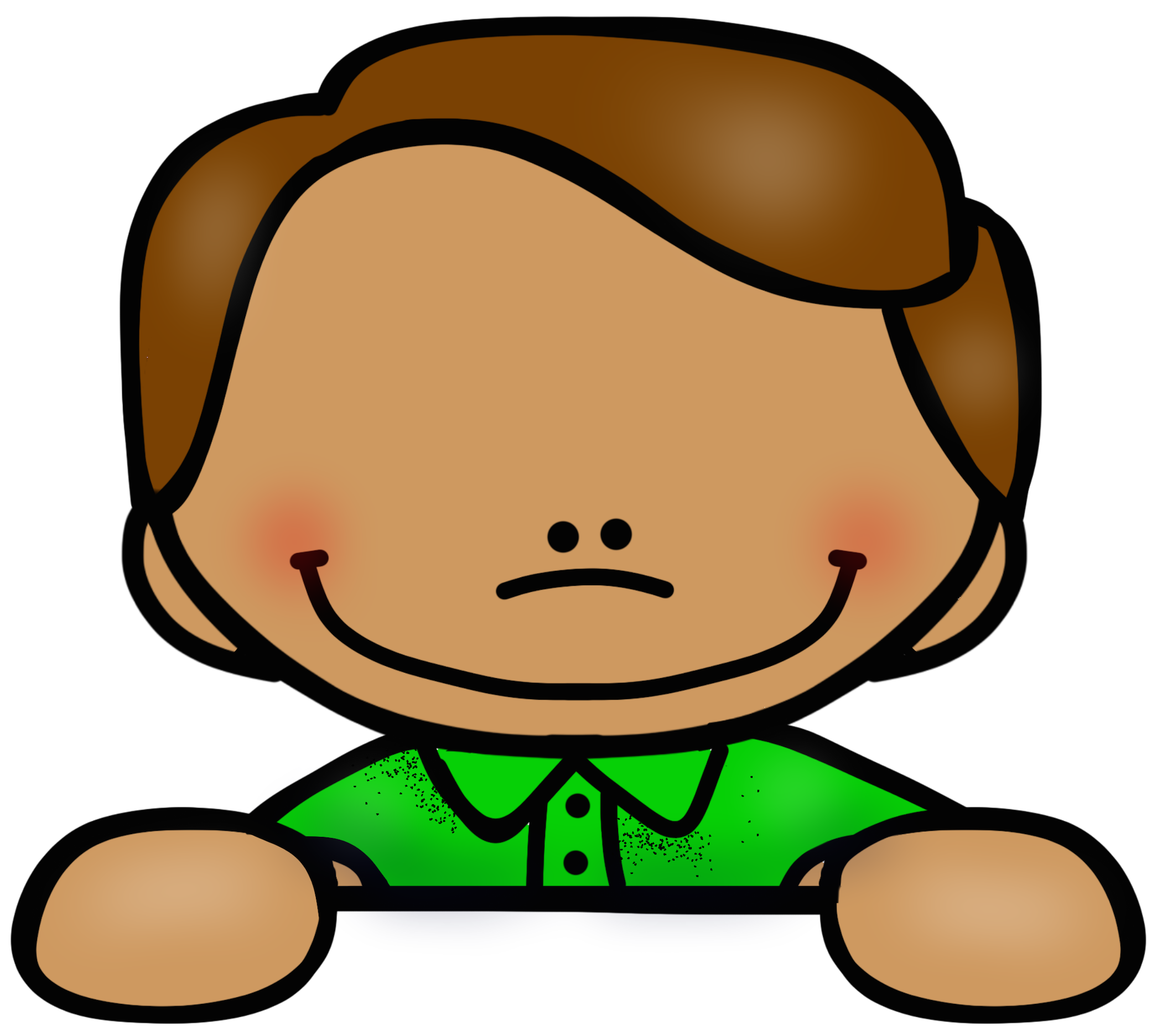 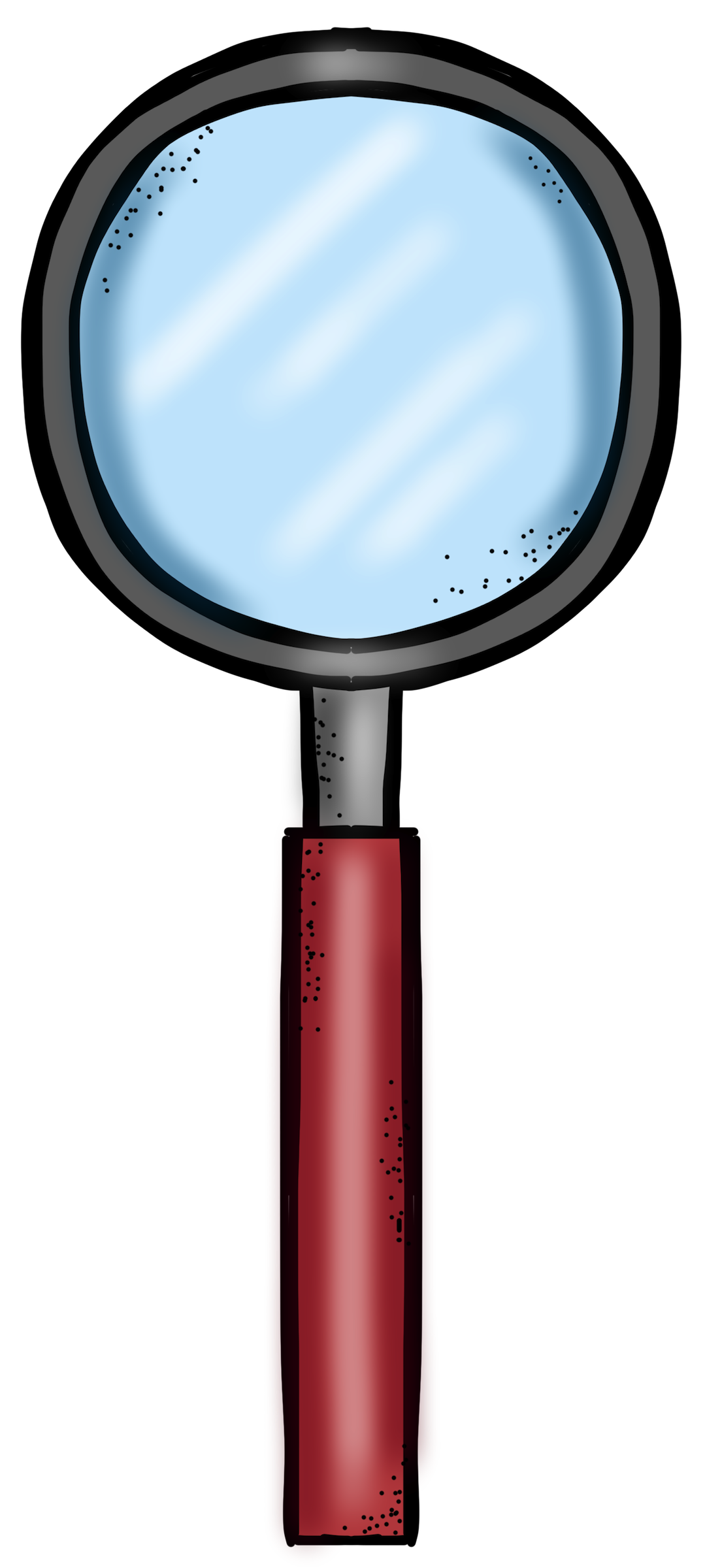 Septiembre
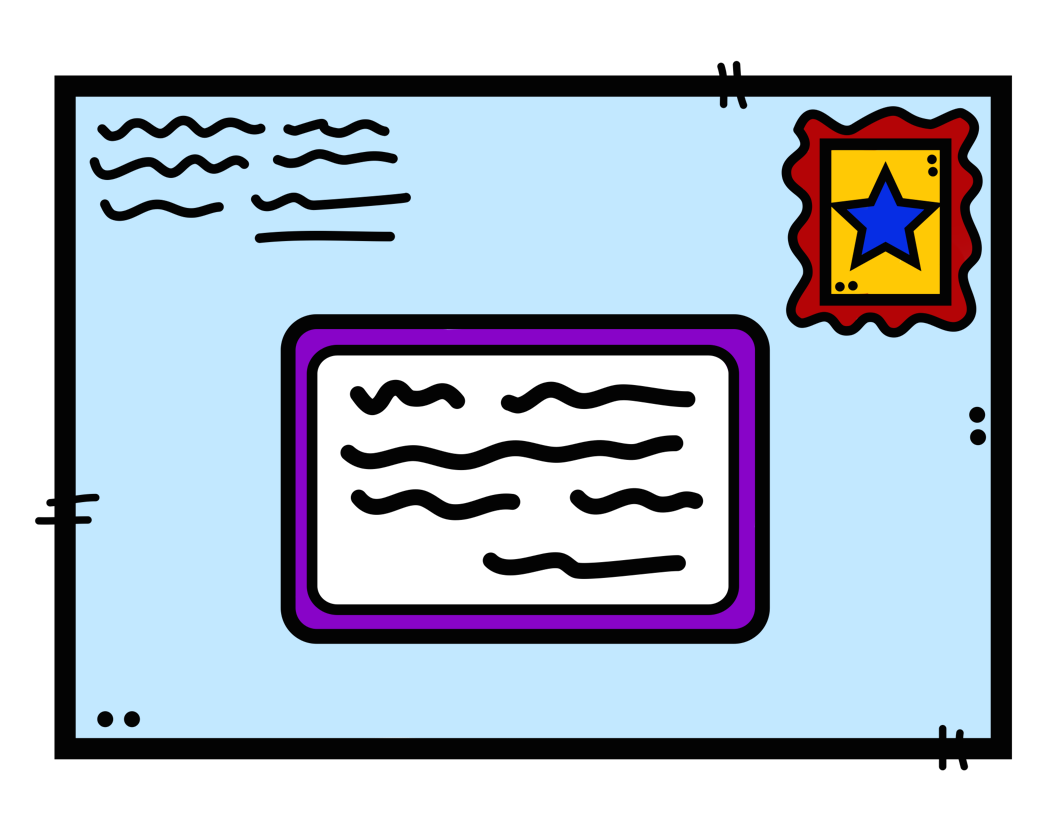 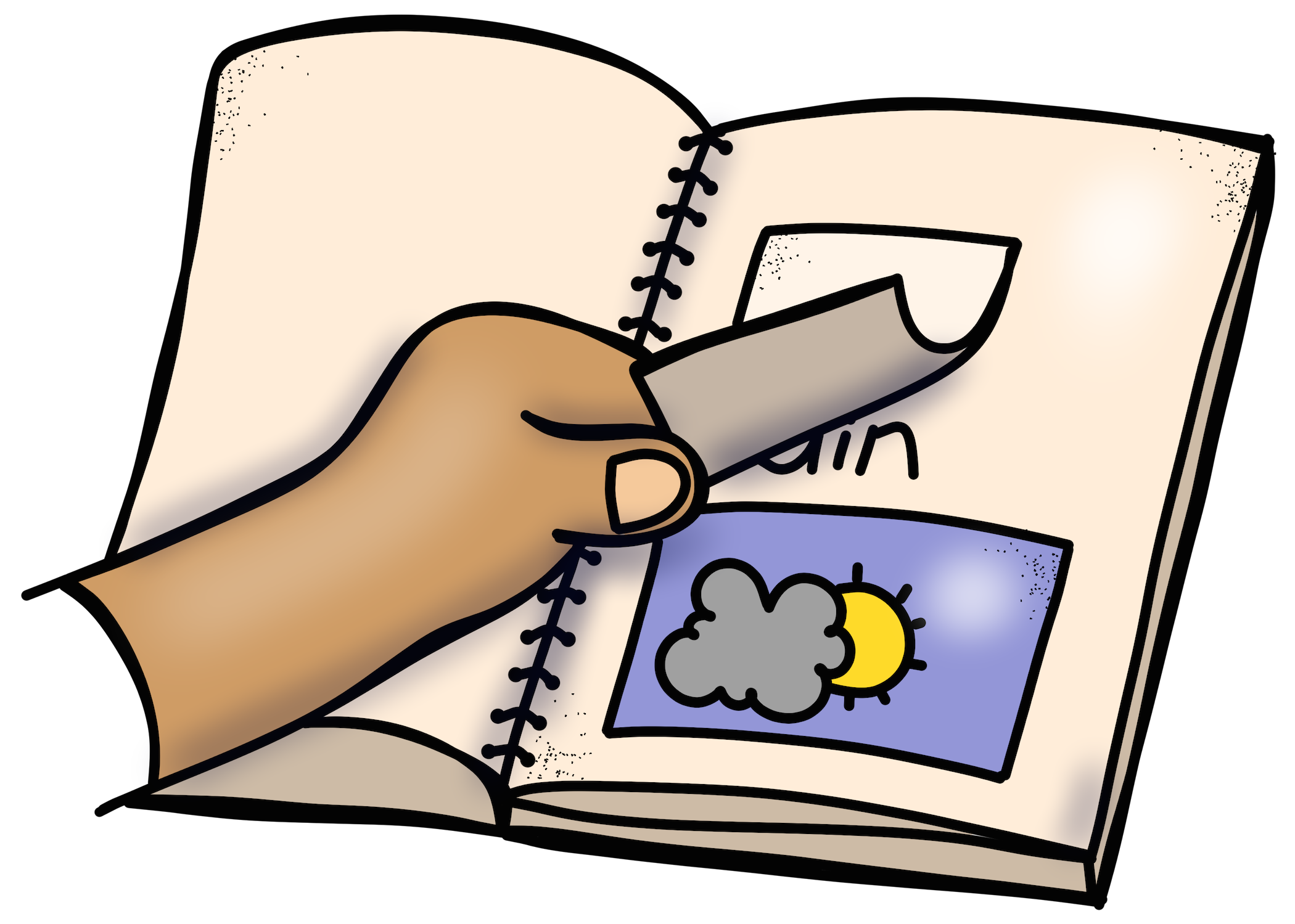 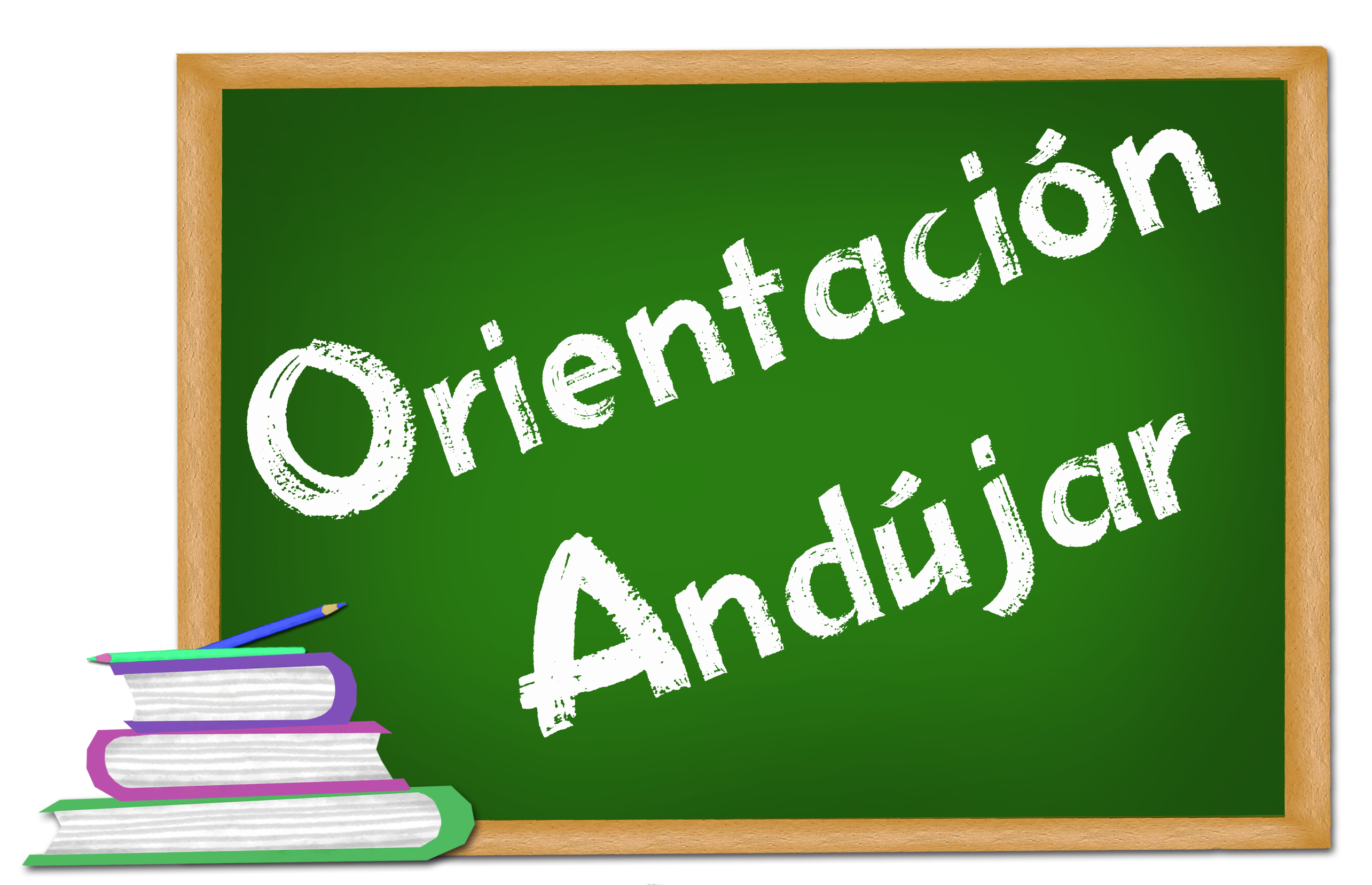